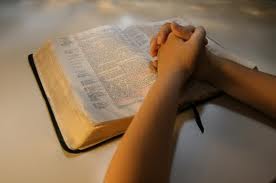 “Strengthen Me According To Your Word”
“Psalm 119:25-32
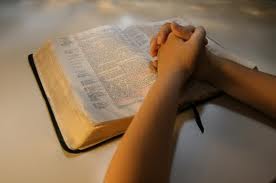 Introduction
Psalm 119:25-32




Do we look to God's word when we need strength?
My soul clings to the dust; Revive me according to Your word.  I have declared my ways, and You answered me; Teach me Your statutes.  Make me understand the way of Your precepts; So shall I meditate on Your wonderful works.  My soul melts from heaviness; Strengthen me according to Your word.  Remove from me the way of lying, And grant me Your law graciously.  I have chosen the way of truth; Your judgments I have laid before me.  I cling to Your testimonies; O Lord, do not put me to shame!  I will run the course of Your commandments, For You shall enlarge my heart.
[Speaker Notes: About Psalm 119.

1) It is the longest Psalm in the book of Psalms.

2) It is also the longest chapter in the Bible.

3) The Psalm is divided into 22 parts.

4) Each part begins with a different letter of the Hebrew alphabet.

5) In Hebrew, each line of these parts begins with that letter.

6) Is this significant? There's not a letter that doesn't honor God's word.

7) The content of this chapter is respect, praise, and honor for God's word.

8) God's word is described with several different words in this Psalm.

a. Laws

b. Testimonies

c. Ways

d. Precepts

e. Statutes

f. Commandments

g. Judgments

h. Word

i. Truth

9) All of these words are used to refer to God's word.

10) There is great respect for God's word in this Psalm.

11) We ought to have this same respect also.

12) Without God's word we would not have the information we need for our salvation.

13) We ought to join the Psalmist in praising God for His wonderful word!]
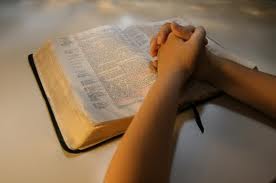 God’s Word Strengthens Us Inwardly
When we are Inwardly weak  --Psalm 119:25.
God's word has reviving power.
Hebrews 4:12
Psalm 119:93
John 6:63
When we are inwardly seeking—Psalm 119:26
Turning to God's word gives us the answers for which we are looking.
2 Timothy 3:16-27
Psalm 119:98-100
[Speaker Notes: We all have times when we feel like giving up.

2) The Psalmist had feelings like this as well.

3) He describes himself as cleaving to the dust.

4) This is a picture of one who is hugging the ground, down on all fours, ready to quit.

5) He asks God to quicken, revive, or make him alive by means of God's word.

6) God's word has reviving power

The Psalmist says that he declared his ways to God.

2) Were these sinful ways?

3) Were these wandering ways?

4) Were these faithful ways?

5) Whatever ways these were, the Psalmist expresses a desire to seek if his ways are right.

6) He expresses confidence that God has heard him.

7) He expresses his desire that God teach him.

8) Do we ever wonder about the decisions of our life?

9) We often seek answers to questions that we face each day.

10) How should I live as a husband, father, wife, mother, child?

11) What should I do when I have a boss that is out to get me?

12) What role does God desire for me in His kingdom?

13) What will happen with me and those I love in the future?

14) Turning to God's word gives us the answers for which we are looking.]
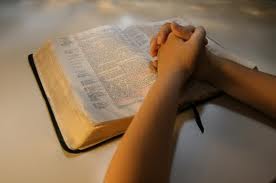 God’s Word Strengthens Us Inwardly
When we are inwardly challenged—Psalm 119:27
The psalmist prays that God make him to understand the way of God's precepts, and to share that understanding with others. 
Once we have such an understanding, then we can tell others about God's word as well and how it can apply to their life.
1 Peter 3:15
Colossians 4:6
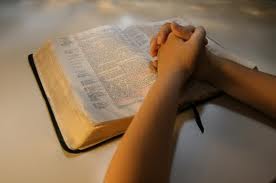 God’s Word Strengthens Us in Weariness
When overtaken with heaviness– Psalm 119:28
Whatever the burden might be, there is nothing too great and for which we cannot find comfort in God's word.
Psalm 119:50
2 Thessalonians 2:16-17
When overtaken in sin—Psalm 119:29
The Psalmists asks God to remove him from the way of lying or falsehood.
Do we desire to be removed from sin and delivered to God's word for relief and comfort?
Psalm 119:104
Romans 12:9
Matthew 7:13-14
[Speaker Notes: Psalm 119:50 " This is my comfort in my affliction; For thy word hath quickened me."

11) 2 Thessalonians 2:16-17 "Now our Lord Jesus Christ himself, and God, even our Father, which hath loved us, and hath given us everlasting consolation and good hope through grace, Comfort your hearts, and stablish you in every good word and work."

12) James 1:21 says that it is this same word which is able to save our souls.]
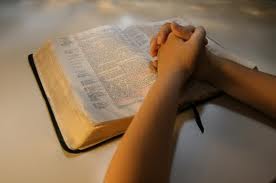 God’s Word Strengthens in Faithfulness
When we need faithful guidance—Psalm 119:30
Truth is the only thing that will faithfully guide us in this life to the next.
John 14:6
John 8:31-32
John 17:17
When we need confidence—Psalm 119:31
Hebrews 3:14
Luke 1:4
When we need encouragement-Psalm 119:32
James 1:25
Luke 11:28
[Speaker Notes: The Psalmist speaks of his faithfulness to God's testimonies.

2) He prays that God will not put him to shame.

3) This prayer betrays a certain lack of confidence in the Psalmists thoughts.

4) We need to turn to God's word when we need confidence.

5) In Hebrews 3:14 we read, "for we are become partakers of Christ, if we hold fast the beginning of our confidence firm unto the end:"

6) Luke was confident regarding the message of the gospel. He wrote to Theophilus in Luke 1:4 "That thou mightest know the certainty of those things, wherein thou hast been instructed."

7) John expressed his confidence in this way, "And he that saw it bare record, and his record is true: and he knoweth that he saith true, that ye might believe" (John 19:35).

8) God's word is tried and true. We can be confident in it.

. When we need encouragement (Psalm 119:32).

1) The Psalmist says that he will run in God's commandments.

2) He will do this as God enlarges his heart; i.e. encourages him.

3) Doing God's commandments in our lives is the best encouragement we can have.

4) Dreading is worse than doing.

5) We need to simply hunker down and do what God tells us to do and we will have the best of all possible lives.

6) James 1:25 "But whoso looketh into the perfect law of liberty, and continueth therein, he being not a forgetful hearer, but a doer of the work, this man shall be blessed in his deed."

7) Luke 11:28 "But he said, Yea rather, blessed are they that hear the word of God, and keep it."

8) John 13:17 " If ye know these things, happy are ye if ye do them."

9) Revelation 22:14 "Blessed are they that do his commandments, that they may have right to the tree of life, and may enter in through the gates into the city."]